Paragrafta Anlatım Teknikleri
1. Betimleme
2. Öyküleme
3. Açıklama
4. Tartışma
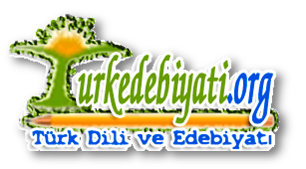 www.turkedebiyati.org
Paragrafta Anlatım Teknikleri
Anlatım tekniği, yazarın, düşüncelerini ortaya koyma biçimidir. Yazının amacıyla anlatım tekniği arasında açık bir ilgi vardır. Yazıda okura bir izlenim kazandırma, okuru bir olay içinde yaşatma, okura bir şeyler öğretme, okurun düşünce ve kanılarını değiştirme amaçlarına bağlı olarak dört anlatım tekniği ortaya çıkmıştır:
1. Betimleme
2. Öyküleme
3. Açıklama
4. Tartışma
www.turkedebiyati.org
1. Betimleme
Yazarın, gördüklerini okuyucunun gözünde canlanacak biçimde anlatmasına dayanır. Başka bir söyleyişle, sözcüklerle resim yapmaktır. Bir betimleme paragrafını okuduğumuzda gözümüzde bir tablo canlanır. Bu yönüyle, varlıklarda genellikle bir durağanlık söz konusudur. 
Betimlemede bütün duyulardan yararlanılmakla birlikte, betimleme daha çok, görme duyusuna dayandığı için görsellik ön plandadır. 

Betimleme tekniğiyle oluşturulmuş paragraflarda varlıklar, ayırt edici özellikleriyle anlatılır. Renk ve biçim ayrıntılarına yer verildiği gibi, nitelik bildiren sözcükler de sıklıkla kullanılır.

Betimlemelerde varlıkların dış görünüşleri de iç dünyalarına ait özellikleri de anlatılabilir. Varlıkların dış görünüşlerinin ayırt edici özellikleriyle anlatıldığı betimlemeye fiziksel betimleme; varlıkların iç dünyalarına ait özelliklerinin anlatıldığı betimlemeye ruhsal betimleme denir.
 Ayrıca, yazarın, kişisel duygularını da anlatıma kattığı betimlemeye öznel betimleme; gördüklerini olduğu gibi aktardığı betimlemeye nesnel betimleme denir.
www.turkedebiyati.org
Betimleme Örnek Paragraf
Örnek: 
«Anadolu’nun hüzünlü sonbaharlarından biriydi. Toprak yola serpilmiş gibi duran seyrek taş parçaları güneşin ilk ışıklarıyla parıldıyor, araba sarsıldıkça gözlerimin önünde kıvılcımlar gibi yanıp sönüyordu. Ara sıra daha fazla koşmak isteğiyle şahlanan gürbüz hayvanların yoldan kaldırdıkları tozlar, arabayı sararak boşlukta uçuşuyor; titreşiyor, sonra dalga dalga yere inerek gözden kayboluyordu.»

          Bu parçada yazar, bir yolculuk sırasındaki gözlemlerini anlatıyor. Bu anlatılanlar da (toprak yol, seyrek taş parçaları, atların kaldırdığı tozlar…) biz okuyucuların gözünde canlanıyor. Böylece yazar, kendi gördüklerini okuyucularına canlı bir biçimde anlatma amacını gerçekleştirmiş oluyor.
www.turkedebiyati.org
Betimleme Örnek Paragraf Sorusu
Örnek :
(I) Minibüsle, sabahleyin yola çıktık. (II) Yeşilin, açığından koyusuna değin bütün tonlarıyla bezenmiş ağaçların süslediği yamaçlardan, tepelerden geçtik. (III) Şırıl şırıl akan derecikleri aşa aşa sonunda yeryüzü cennetine vardık. (IV) Çevresini irili ufaklı ağaçların kuşattığı mavi, duru, büyük göle bakan bir yamaçta durduk. (V) Kameramızı çıkarıp bu manzarayı görüntüledik.
Yukarıdaki numaralanmış cümlelerin hangilerinde betimlemeye yer verilmemiştir?
A) I. ve II.   B) I. ve V.   C) II. ve III.   D) II. ve IV.   E) III. ve IV.
(1999 – ÖSS)

Çözüm:
Parçanın II. cümlesinde “Yeşilin, açığından koyusuna değin bütün tonlarıyla bezenmiş ağaçların süslediği yamaçlardan, tepeler”, III. cümlesinde “Şırıl şırıl akan derecikler”, IV. cümlesinde “Çevresini irili ufaklı ağaçların kuşattığı mavi, duru, büyük göle bakan bir yamaç” sözleriyle betimlemeye yer verilmiştir I. ve V. cümlelerde ise betimleme söz konusu değildir.
Cevap B
www.turkedebiyati.org
2. Öyküleme
Kısaca,  olay anlatımına dayanır.  Belirli bir yerde, belirli bir zaman dilimi içinde, kahramanların hareketlenmesiyle ortaya çıkan olayın anlatımıdır. 

Dolayısıyla, varlıklar hareket halinde verilir. Bir anlatıcı vardır,  Anlatıcı, olayı genellikle geçmiş zaman kipiyle (-di, -miş) anlatır. Paragrafı okuduğumuzda, olay, gözümüzün önünden bir film şeridi gibi geçer.
www.turkedebiyati.org
Öyküleme Örnek Paragraf
Örnek: 1 
«Deniz tarafından bir ihtiyar; balıkçı kahvesine doğru usul usul ilerledi. Kapıyı aralayarak içeriye girdi. Sağda solda uyuyanlar vardı. Gür bir sesle herkesi selamladı. Kendinden emin adımlarla ilerledi, cam kenarındaki bir masaya oturdu. Garsondan bir çay istedi. Çayını içti, parasını ödedi ve dışarı çıktı. Denize doğru, İçli bir şarkı söyleyerek yavaş yavaş yürümeye başladı.»

Bu parçada, bir ihtiyarın (kahraman), balıkçı kahvesine (yer) gitmesi (olay) ve orada bir süre (zaman) oturup çay içtikten sonra ayrılması anlatılıyor. Yani paragrafta, bir ihtiyarın yaşadıkları öyküleniyor.
www.turkedebiyati.org
Öyküleme Örnek Paragraf Sorusu
Örnek 2:
Soğuk bir İstanbul sabahı… Gökyüzünde bulut kaynıyor; yağmur yağdı yağacak… Biz yola koyuluyoruz. Yarım saat sürecek yolculuğumuzu, Maltepe’nin bildik sokaklarından geçerek bir an önce bitirme telaşındayız, Sokaklar, işe yetişmek için koşuşanlarla dolu. İnsanlar, rayların üzerinden, sağa sola bakarak, hızlı adımlarla geçiyor. Bir banliyö treni Gebze yönüne doğru gürültüyle yol alıyor,
Bu parçanın anlatımında aşağıdakilerden hangisine başvurulmuştur?
A) Öyküleme – betimleme
B) Açıklama – betimleme
C) Karşılaştırma – öyküleme
D) Tanımlama – açıklama
E) Karşılaştırma – tanımlama
(2002 – ÖSS)
Çözüm:
Parçada yazar, yaptığı bir yolculuğu anlatırken öyküleme tekniğine, yolculuk sırasında yaptığı gözlemleri anlatırken betimleme tekniğine başvuruyor. Cevap A
www.turkedebiyati.org
3. Açıklama
Herhangi bir konuda, okuyucuyu bilgilendirmeyi, ona bir şey öğretmeyi amaçlayan yazılarda kullanılan anlatım tekniğidir. 
Genellikle eğitici ve öğretici yazılarda (ders kitapları, ansiklopediler…) kullanılır. 
Bu tür yazılarda bilgilendirme amacı güdüldüğünden yorum içeren ifadelere pek yer verilmez, genellikle nesnel yargılar vardır. Açık, anlaşılır, sade bir dil kullanılır.
www.turkedebiyati.org
Açıklama Tekniği Örnek Paragraf
«Bulut, havanın yüksek tabakalarında çeşitli yığınlar halinde toplanmış su buharıdır. Bunlar güneşin sıcaklığıyla havada yükselmeye başlar. Yükseldikçe daha soğuk hava tabakalarına rastlar. Böylece su buharı, su damlacıkları haline gelir. Bulutların havada durmasını düşme hızlarının az olması sağlar. Ağırlaşınca düşenler, sıcak hava ile karşılaşınca yeniden buharlaşıp yükselir.»

Bu parçada yazar “bulut” hakkında bilgi vermektedir. “Bulut”un ne olduğu ile ilgili bilgileri; kısa, yalın, anlaşılır ve kişisellikten uzak bir üslupla bize aktarmaktadır.
www.turkedebiyati.org
Açıklama Tekniği Örnek Paragraf Sorusu
Örnek 2:
Eylülde Kaçkarlar’ın çevresinde “kestane karası fırtınası” gelip çatar. Kestanelerin dökülme zamanıdır artık. Yöre insanı için kestanenin hem meyvesi, hem de kerestesi çok değerlidir, Çünkü evlerin özellikle dış cephesi bu ağaçtan yapılır. Rüzgârlar vadilerde uğuldamaya, yapraklar dökülmeye başlamıştır bugünlerde. Karın habercisi olan “karakuş” birazdan pencerenin pervazına tüner Derinden kurt sesleri gelir. Orman tüm yaşamıyla hazırdır uzun ve beyaz kışa.
Bu parçanın anlatımında, aşağıdakilerin hangisinde verilenlerden yararlanılmıştır?
A) Karşılaştırma, tanımlama, öyküleme
B) Açıklama, öyküleme, betimleme
C) Tartışma, karşılaştırma, öyküleme
D) Tanımlama, örnek gösterme, betimleme
E) Açıklama, tartışma, örnek gösterme
(2000 – ÖSS)

Çözüm:
Parçada yazar, eylül ayında Kaçkarlar’daki doğa ve insan yaşamı ile ilgili olarak bilgi verdiği için açıklama tekniğine başvurmuştur. Açıklama yapılırken kışın gelişi “rüzgârların uğuldaması, yaprakların dökülmesi, kuşun ötmesi” gibi öğelerle öykülenmiş, bütün bunlar yapılırken anlatılanlar okurun gözünde canlandırılarak betimlemeye başvurulmuştur,
Cevap B
www.turkedebiyati.org
4. Tartışma
Bir düşüncenin yanlışlığını gösterip ileri sürülen bir düşüncenin savunulduğu yazılarda kullanılan anlatını tekniğidir. 
Bu teknikle yazılan yazılarda, genellikle okuyucuyla karşılıklı konuşuyormuşçasına bir üslup kullanılır. 
Yazar, paragrafın başında, karşıt görüşü ortaya koyup onun eksik taraflarını belirleyerek o görüşü çürütmeye çalışırken, kendi görüşünün doğruluğunu savunur.
www.turkedebiyati.org
Tartışma Tekniği Örnek Paragraf
Örnek:
«Romancı konuyu önyargılarla ele almamalıymış! Ya nasıl ele almalıymış? Konusu önyargılarla ele alınmamış tek bir sanat yapıtı bilmiyorum. Sanatçı, yapıtını hazırlamak için birtakım seçmeler yapar, ya konuyu seçer ya konunun işlenişinde kullanılacak yöntemi. Bir kere bu seçme bile bir önyargıdır. Önyargıyla hiçbir ilgisi yokmuş gibi görünen, aşkı anlatan kitapları inceleyin. Hepsinde, sevgililerin kavuşmasına engel olan kuvvetlere yazarın karşı durduğu görülür.»

Bu parçada yazar, “Romancı konuyu önyargılarla ele almamalıymış! Ya nasıl ele al malıymış?” diyerek hem karşı çıktığı görüşü belirliyor hem de soru sorarak kendi düşüncesini söyleme olanağı sağlıyor. Böylece yazar, kendi görüşü ile karşıt görüşü bir arada verip kendi görüşünün doğru olduğunu ileri sürüyor, örnek vererek (yazarların, aşkı anlatan kitaplarında kötülere karşı oluşu) bunu destekliyor.
www.turkedebiyati.org
Tartışma Tekniği Örnek Paragraf Sorusu
Örnek :
Bizde, sanat eseri yarına diliyle kalır, şeklinde yanlış bir düşünce var. Sanat eserinin yarına kalması sadece diliyle İlgili değildir Eserin konusu da en az dili kadar önemlidir. İnsanların ilgisini çekmeyen konularda yazılan eserlerin durumu hiç de iç açıcı değildir. O yüzden sanat eserinin yarına kalması, aynı zamanda işlenecek olan konuyla da ilgilidir.
Bu parçanın anlatımında aşağıdakilerden hangisi ağır basmaktadır?
A) Betimleme
B) Tanımlama
C) Öyküleme
D) Tartışma
E) Tanık gösterme
Çözüm:
Parçada sanat eserinin kalıcılığını sağlayan özelliğin dili mi yoksa konusu mu olduğu tartışma tekniğiyle ortaya konmuştur. Sonuç olarak sanat eserinin yarına kalmasında konusunun da dili kadar önemli olduğu düşüncesine varılmıştır. Cevap D
www.turkedebiyati.org
www.turkedebiyati.orgTürk Dili ve Edebiyatı Dersi Kaynak Eğitim Sitesi
www.turkedebiyati.org